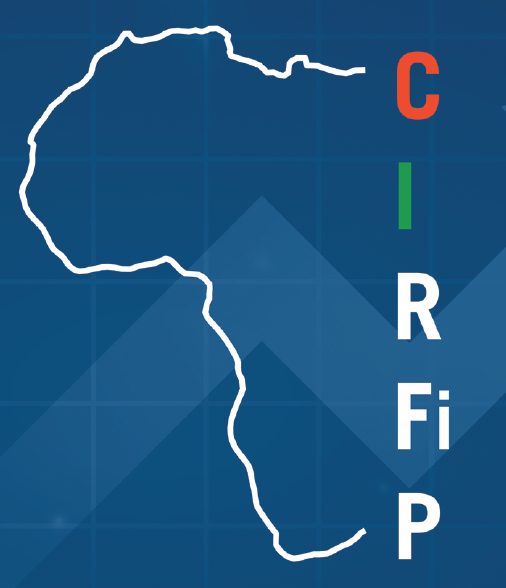 Partage d’expérience et bonnes pratiques 
en matière de pilotage des réformes au Cameroun avec le Plan Global de Réformes de la Gestion des Finances Publiques (PGRGFP) 2019-2023
Sophie BOUMSONG, Chef de Division de la Réforme Budgétaire
CONTEXTE
2007
2009
2015
2017
2
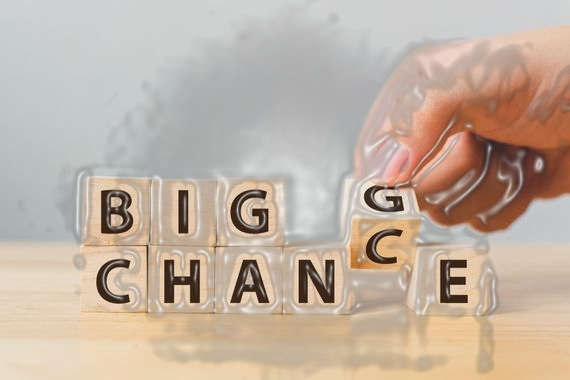 CONCEPTION DU NOUVEAU CADRE 
		   DE PILOTAGE DES REFORMES
4
MISE EN PLACE DE LA RÉFORME
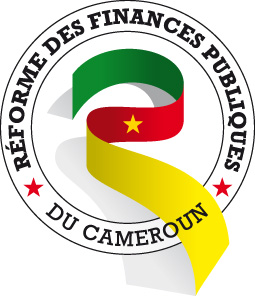 5
MISE EN PLACE DE LA RÉFORME
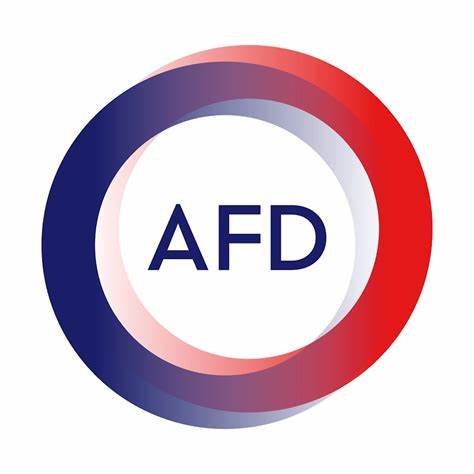 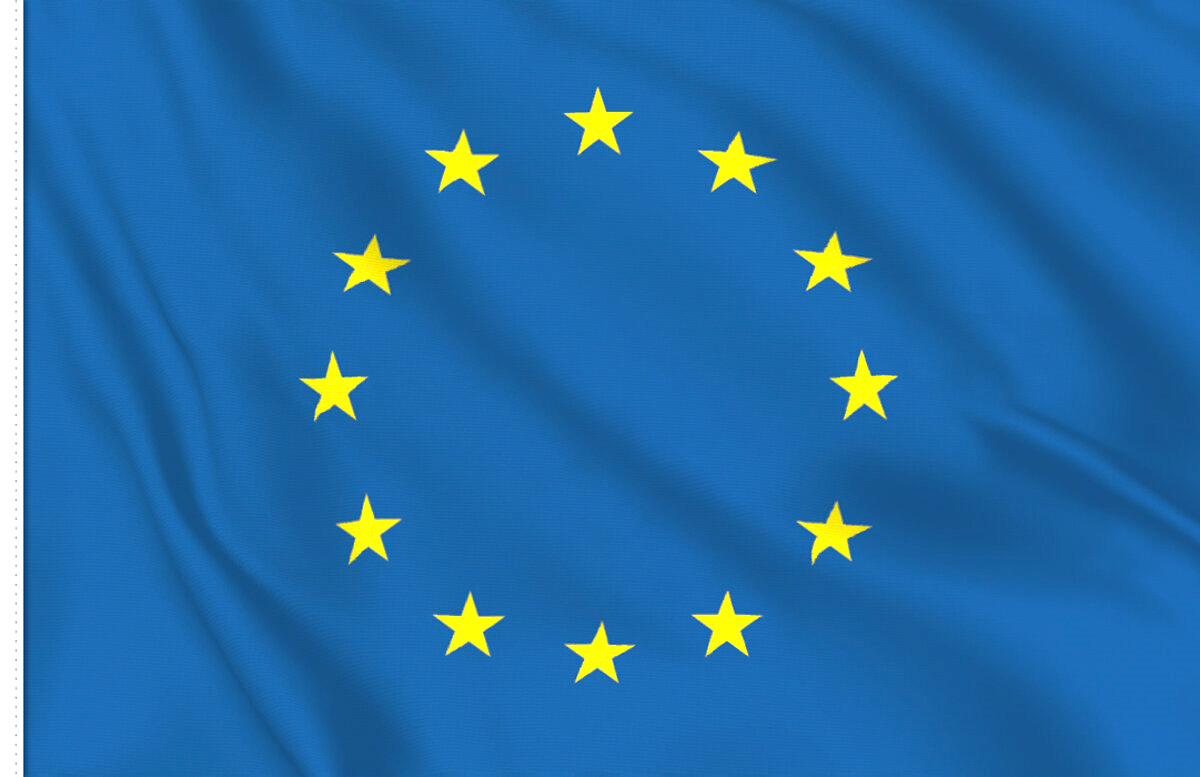 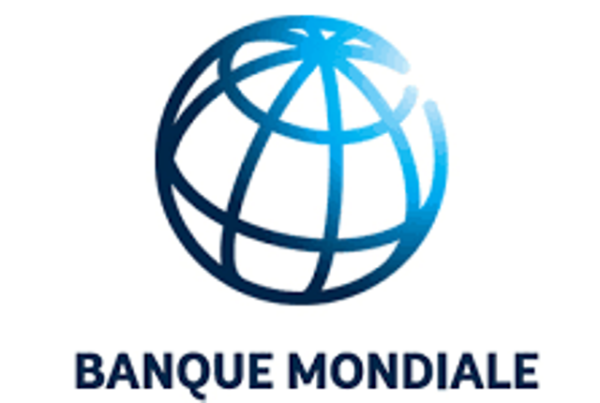 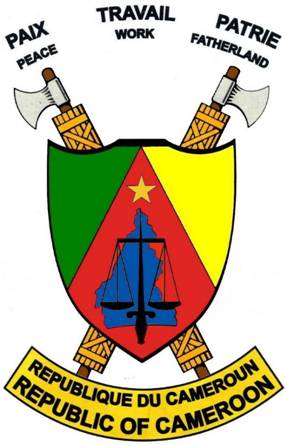 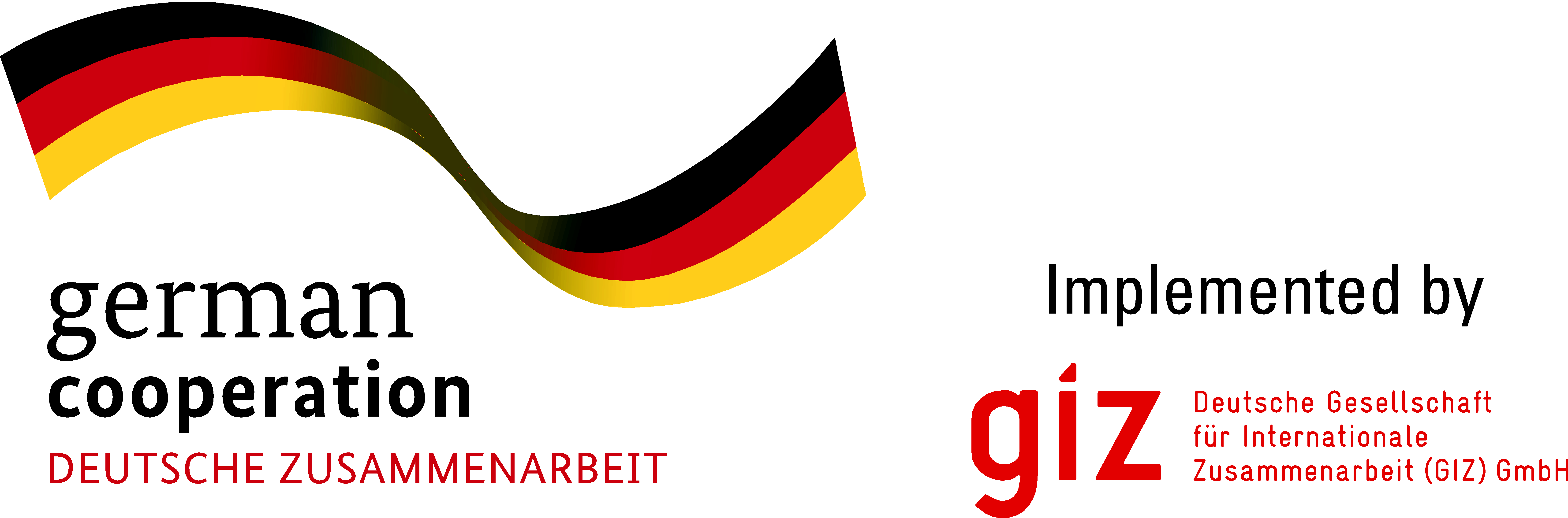 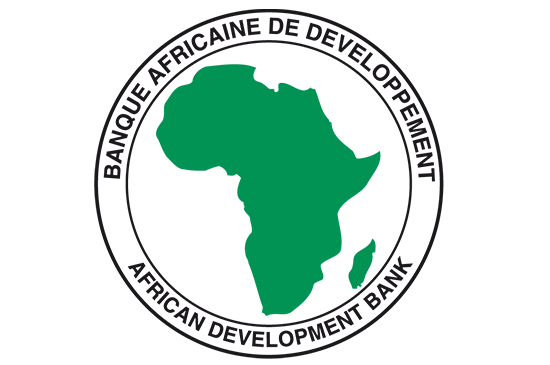 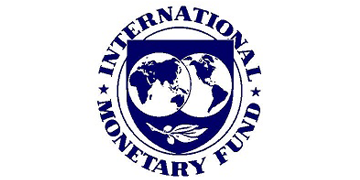 Un Financement national renforcé 
par la communauté des PTF
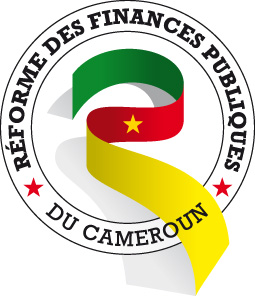 6
MISE EN PLACE DE LA RÉFORME
Résultats obtenus 
Suivant le rapport PEFA 2023, Globalement, la gestion des finances publiques s’est améliorée par rapport à l’évaluation précédente, mais les marges de progression restent importantes.
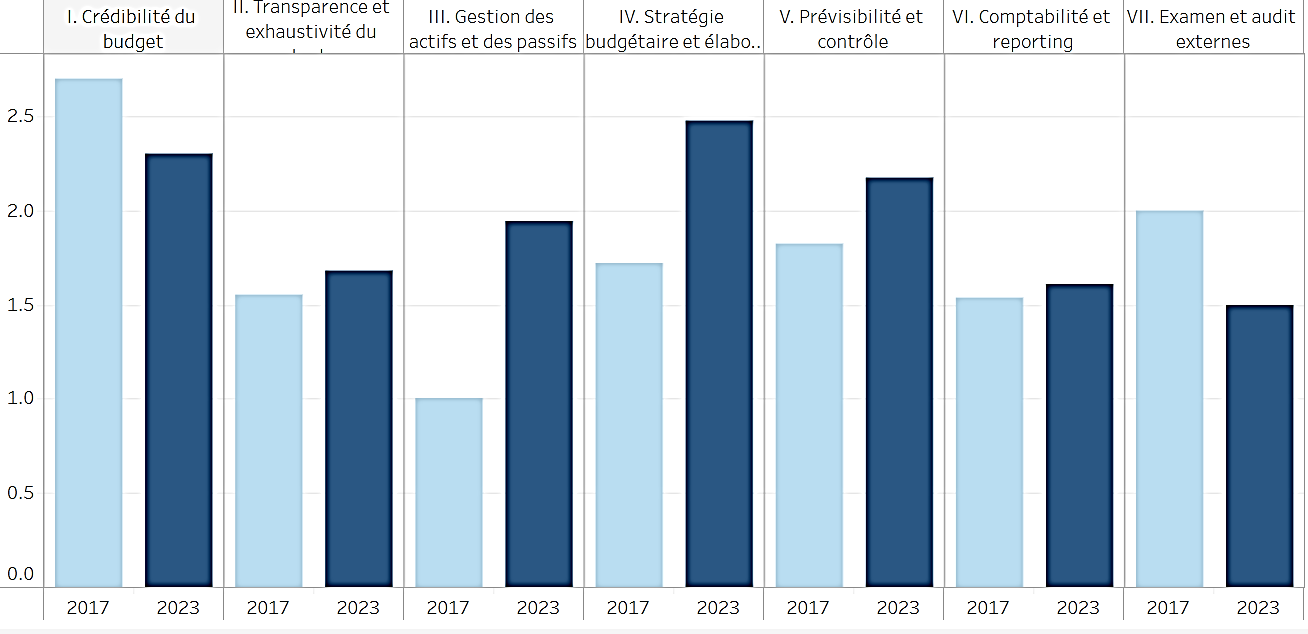 7
MISE EN PLACE DE LA RÉFORME
Les principales réalisations :

l’opérationnalisation du Comité de Cadrage Interministériel Macroéconomique et Budgétaire (CCMB) par décret n°2021/0080/PM du 27 janvier 2021 ;
l’optimisation des outils de cadrage macroéconomique et budgétaire (TOFE, CBMT, CDMT, DPEB, …) ;
l’adoption de la loi n°2020/010 du 20 juillet 2020 régissant l'activité statistique ;
l’institutionnalisation du calendrier budgétaire de l’Etat par décret n° 2019/281 du 31 mai 2019 ;
la mise en œuvre du Débat d’orientation Budgétaire (DOB)  ; 
l’opérationnalisation de la Budgétisation Sensible au Genre (BSG)  ;
l’amélioration du format des lois des finances ;
MISE EN PLACE DE LA RÉFORME
Les principales réalisations :

Digitalisation des procédures de mobilisation de recettes ;
la mise en place d’une base de données commune à la DGI et à la DGD appelée FUSION 
la multiplication des cadres de concertation avec les opérateurs économiques et la société civile à toutes les phases d’élaboration du projet de loi de finances ;
L’organisation d’espaces de dialogue avec les OSC ;
l’optimisation des dispositifs de gestion des risques budgétaires et comptables avec les travaux de refonte du contrôle financier, 
le développement des contrôles internes budgétaire et comptable, la mise en cohérence des plans de passation des marchés, des plans d’engagement et des plans de trésorerie ;
RISQUES ET DIFFICULTÉS ASSOCIÉS
L’appropriation insuffisante des structures de mise en œuvre des réformes 
Faiblesse d’une organisation interne pour la réflexion sur les activités et leur mise en œuvre 
La qualité des ressources humaines 
La structure permanente en charge de la coordination des réformes mériterait d’être renforcée ;
Certaines réformes sont complexes et appellent des actions de renforcement de capacités plus affirmées à destination des personnels
Le financement reste un défi 
Les grands projets informatiques souffrent d’une absence de financement du fait de la durée de leur mise en œuvre
Les financements extérieurs sont mis en place avec retard
Le plan de réforme trop ambitieux 
La Coordination des appuis des partenaires à parfaire.
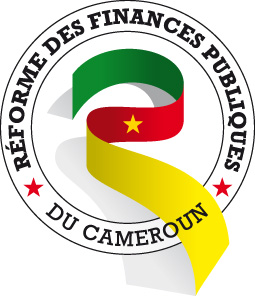 10
PERSPECTIVES ET RECOMMANDATIONS
Afin d’optimiser la mise en œuvre des RFP au Cameroun, il est envisagé :

Le renforcement de l’offre de formation sur les finances publiques,
La définition d’une stratégie d’informatisation du système d’information du système de gestion des finances publiques et son implémentation ;
la mise en cohérence des financements en matière de RFP ;
Une stratégie de mutualisation des expériences pays
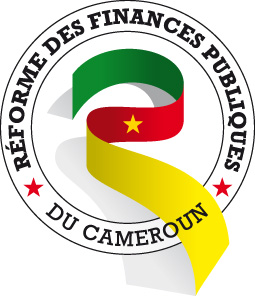 11
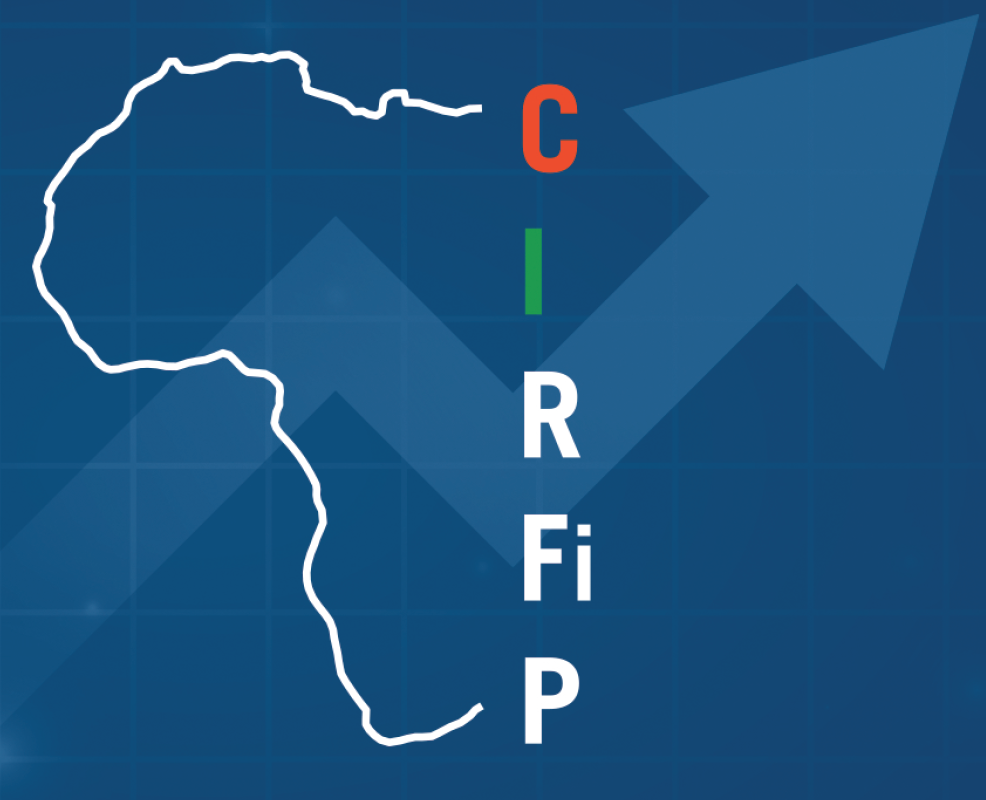 MERCI POUR VOTRE ATTENTION